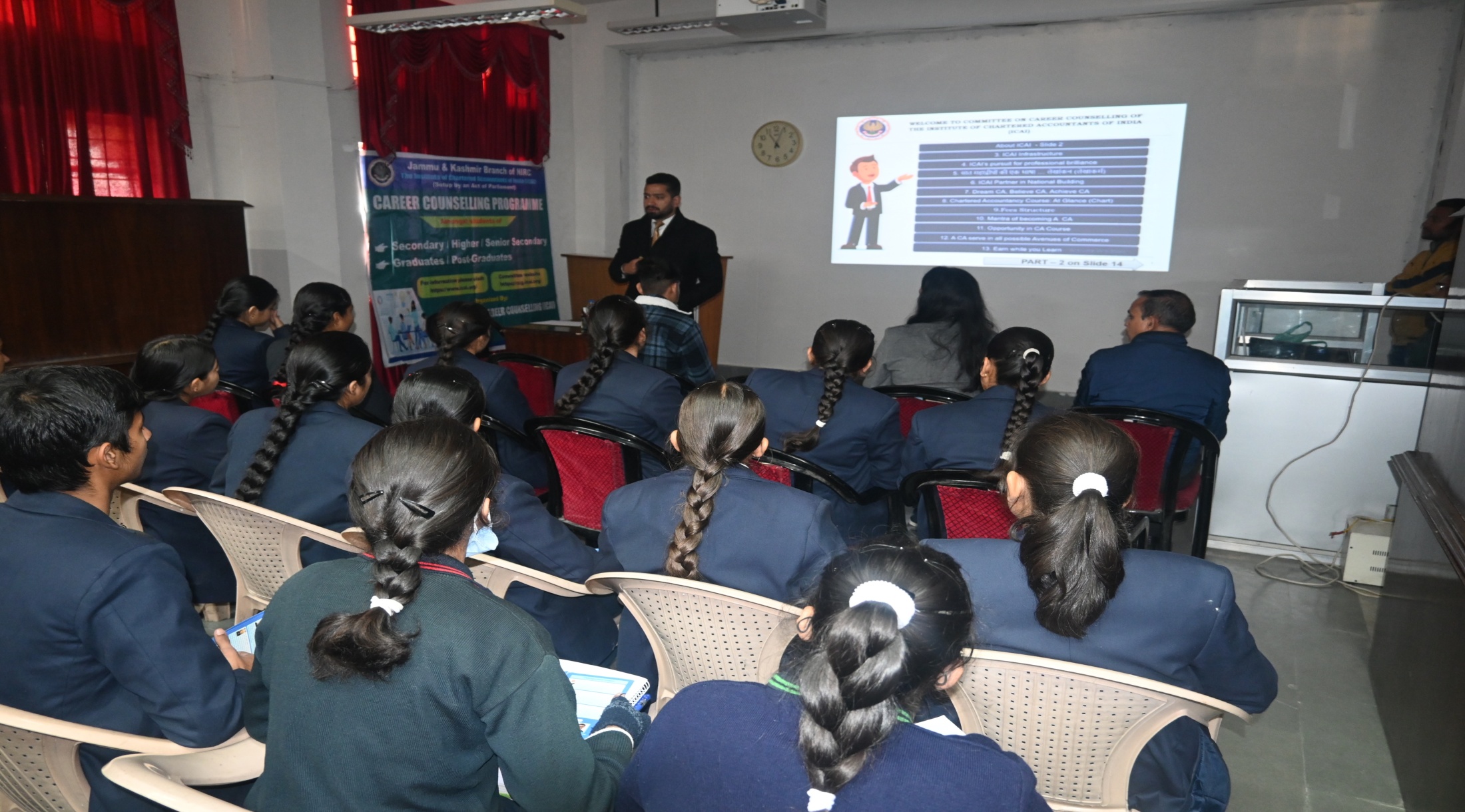 CAREER  GUIDANCE  & COUNSELING  PROGRAMME  
(for Medical & Non -medical  students
By  Mr.  Ashish  Jalotra , Senior  Research  Fellow ,Dept. Of Physics, University of  Jammu)
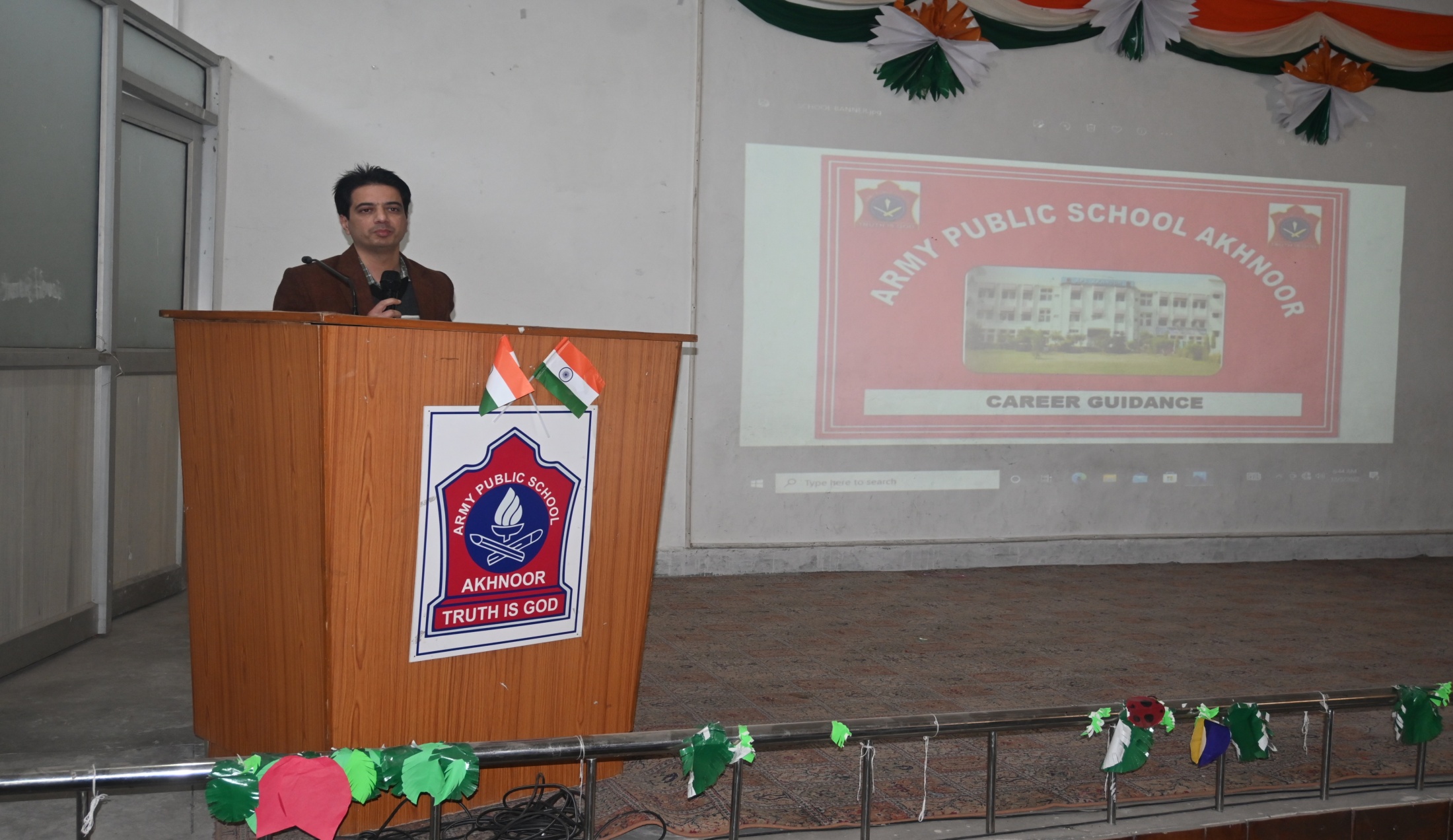 CAREER  GUIDANCE  & COUNSELING  PROGRAMME
( For  humanities  Students  By  Mr. Anirudh  Khajuria, Chief Accounts Officer, PWD & RNB Jammu)
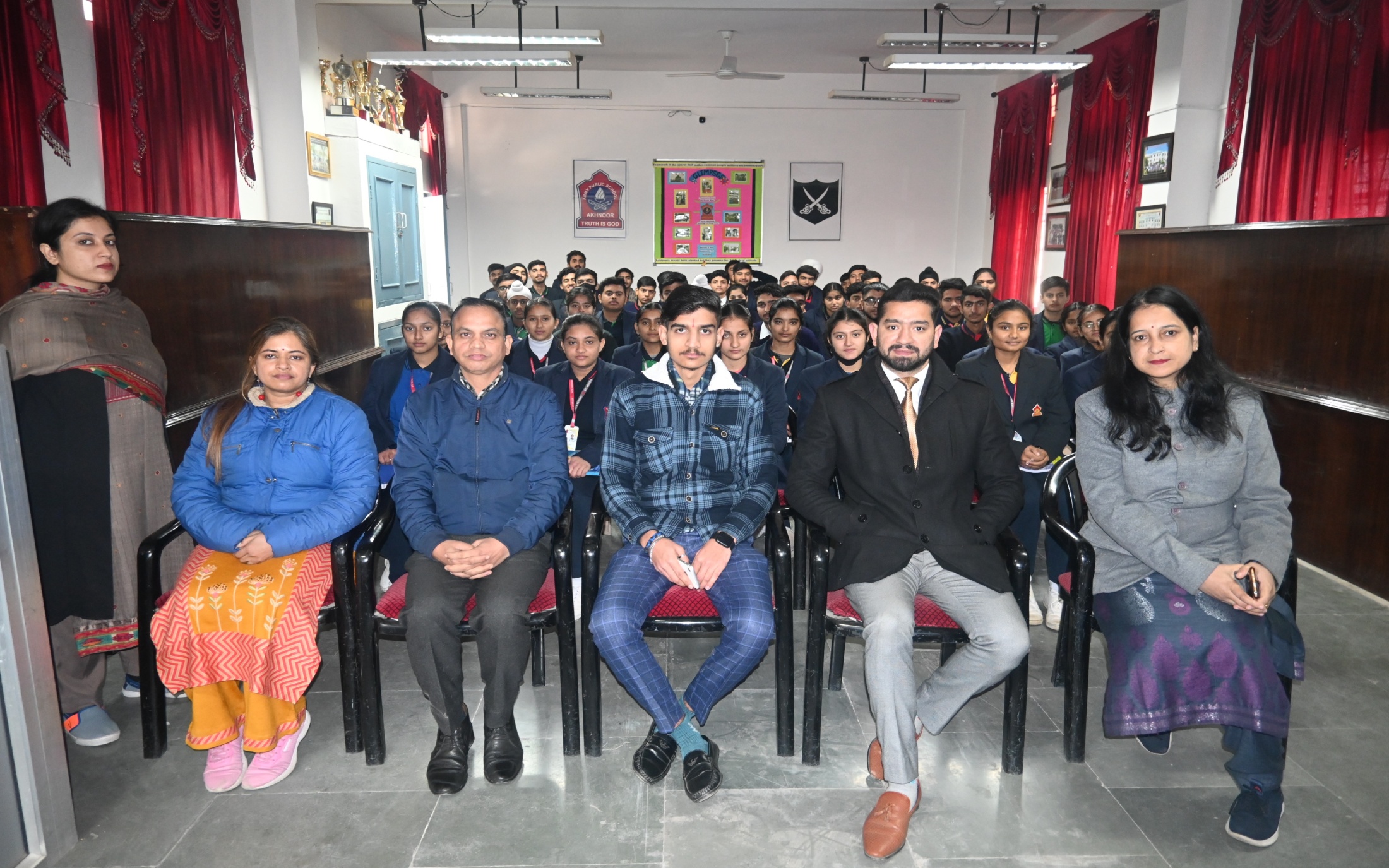 CAREEr  GUIDANCe  & COUNSELING  PROGRAMME
(For XI & XII Commerce  Students By Mr. Vineet  Kohli, CA)
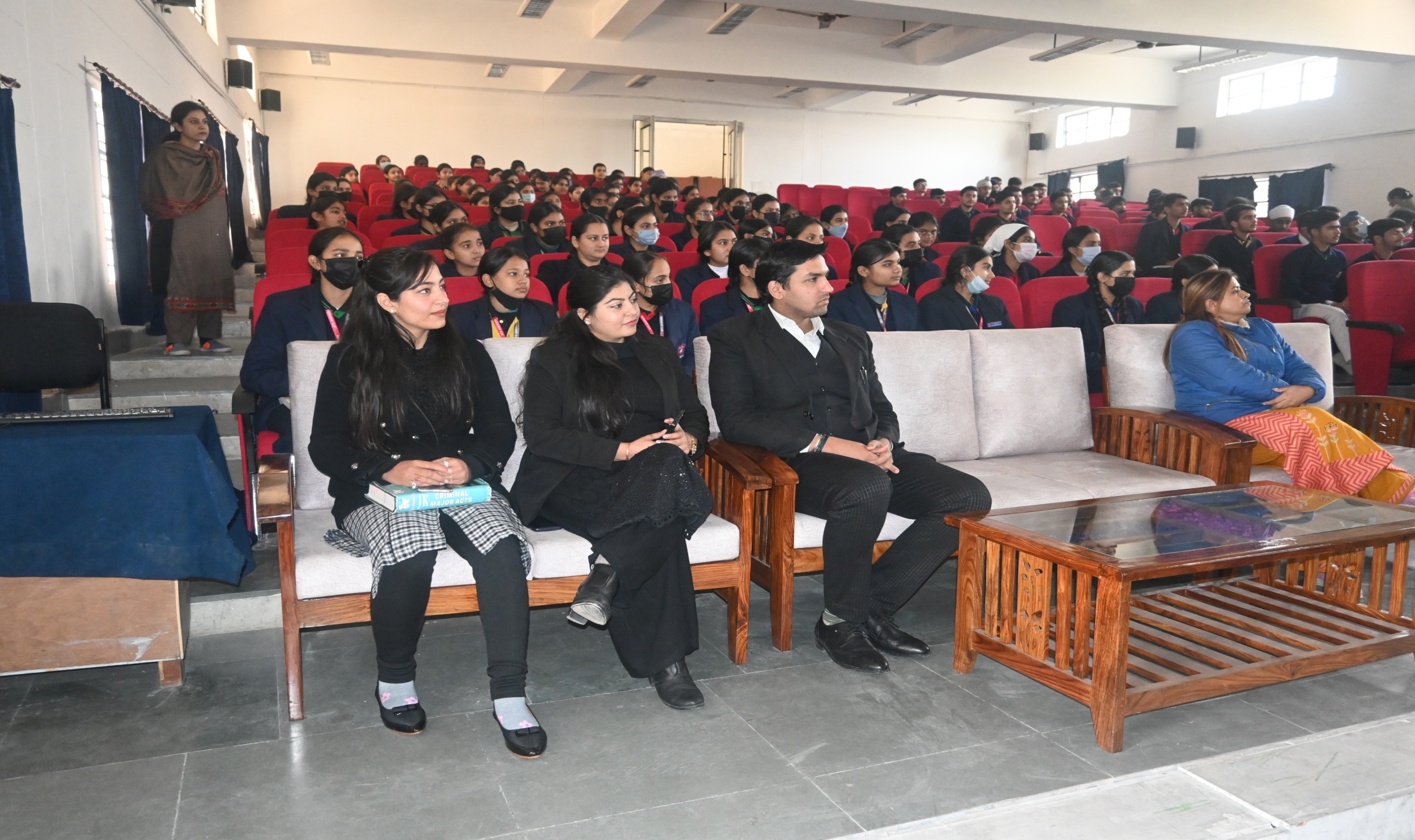 CAREER  GUIDANCE  & COUNSELING  PROGRAMME
( For Medical, Non-Medical & Humanities Students By  Mr. Sunil  Khajuria, Advocate,  Jammu High Court )
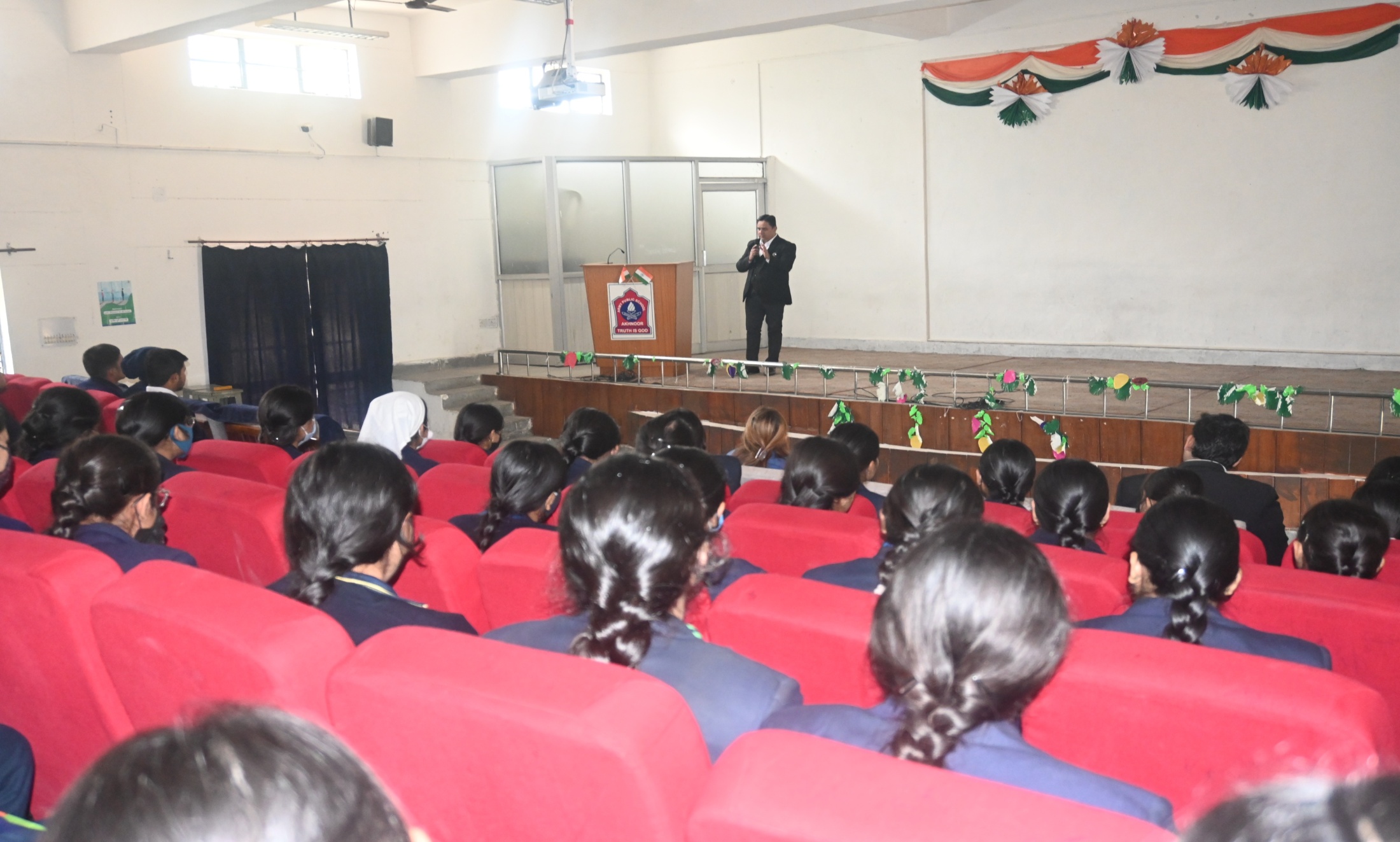 CAREER  GUIDANCE  & COUNSELING  PROGRAMME
( For Medical, Non-Medical & Humanities Students By  Mr. Sunil  Khajuria, Advocate,  Jammu High Court )